Mikrovlny, jak je znáte i neznáte
Teťana Ostapčuk
ODDĚLENÍ  DIELEKTRIK
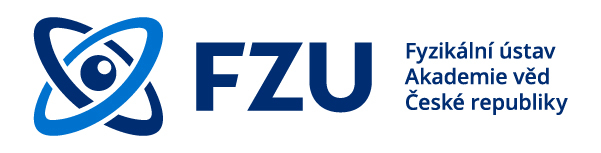 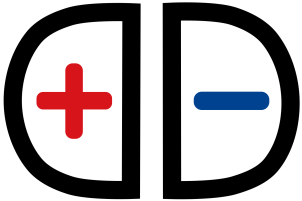 [Speaker Notes: Hned na úvod podotknu, že se nebudeme zabývat chytrými spotřebiči, které se skládají z více než jedné součástky, ale budeme mluvit pouze o samotném materiálu, o kusu hmoty, o látce, a jak si dokáže poradit se změnou okolních podmínek i bez mačkacích knoflíků.]
OBSAH:
Elektromagnetické pole: nejdůležitější pojmy.
Interakce s látkou.
Historie mikrovln.
Mikrovlnka, nebo sporák? Proč se potravina v obyčejné mikrovlnce ohřeje, ale neupeče. 
Využití mikrovln v dnešní době.
Bezdrátová komunikace. 5G.
[Speaker Notes: 2. Jelikož existuje nepřeberné množství různých typu chytrých materiálů, je dobře vytyčit jejích základní funkce a roztřídit.
3. Podíváme se ně z vědeckého uhlu pohledů: jakými nastrojí a způsoby se zkoumají.
4. a na závěr podle časových dispozic bych vám rada ukazala další kouzla s materialý]
Elektromagnetická pole jsou tvořena elektrickou a magnetickou složkou. Vztahy mezi těmito složkami jsou obecně popsány soustavou čtyř Maxwellových rovnic. Elektromagnetická pole se šíří prostorem ve vakuu rychlostí světla (c = 299 792 458 m·s–1).
VLNOVÁ DÉLKA  
je parametr vlnění, který charakterizuje jeho prostorovou 
periodicitu. 
Udává nejmenší vzdálenost dvou korespondujících bodů na šířící se vlně, např. dvou maxim nebo dvou minim
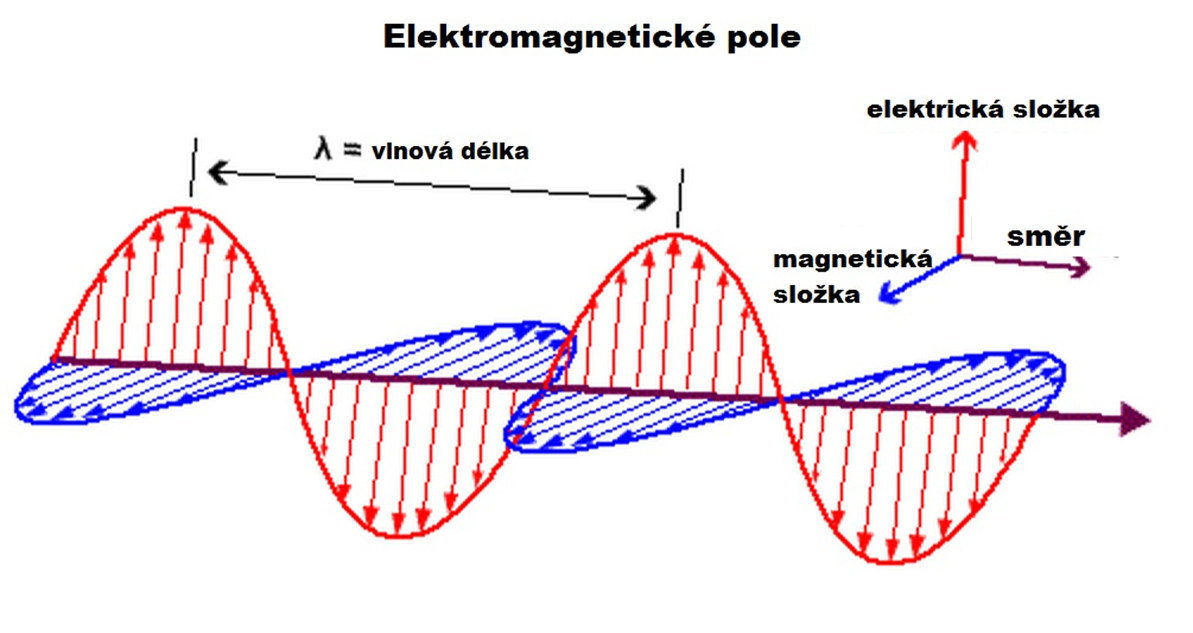 FREKVENCE (kmitočet) je počet vln, které prochází daným bodem za jednu sekundu.
Vlnová délka  je svázána s frekvencí vlnění f
 následujícím vztahem:
= V /f
V = c= 300 000 km/s –
 rychlost světla ve vakuu
1 Hz – 300000 km
Počet cyklů za sekundu
Častost, četnost
miliarda
kHz
MHz
GHz
THz
cm
mm
m
Energie E=hf
Vyzařovaní lidského těla 12 m (25 THz)
h = 6.6252 x 10-34 J.s = 4.1 eV/GHz Planckova konstanta
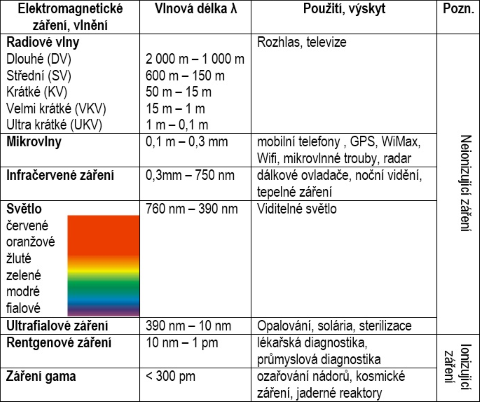 INTERAKCE elektrického pole S LÁTKOU
VODIČE
Dlouhé vlny
Migrační/prostorová  polarizace
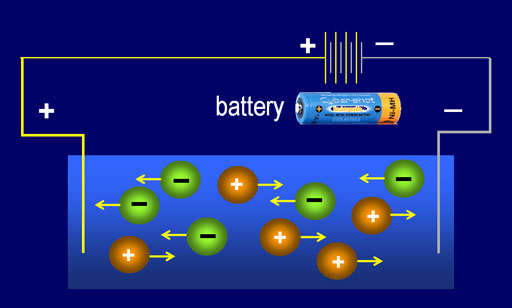 Migrační polarizace – pohyb volných nosičů elektrického náboje. Nejpomalejší. Nutná přítomnost volných nosičů náboje.
http://www.chemistryland.com/CHM130FieldLab/Lab11/Lab11.html
Orientační polarizace dipólů – uspořádání molekul v protisměru vnějšího elektrického pole. 
Pouze v polárních látkách, jejíchž dipólové molekuly jsou velmi slabě vázány.
DIELEKTRIKA / IZOLANTY
E=0
POLARNÍ LÁTKY
E
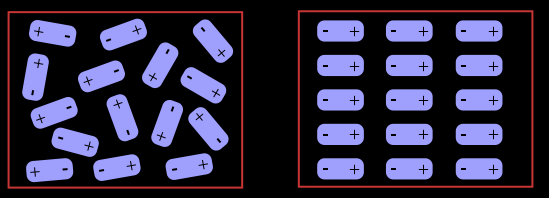 MIKROVLNY !!!
Orientační polarizace
-
+
https://cs.wikipedia.org/wiki/Dielektrikum
Chaotická orientace
Uspořádání
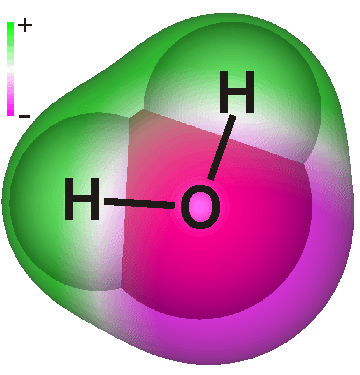 ROTACE
POLARNÍ LÁTKY
Infračervené záření
Iontová polarizace
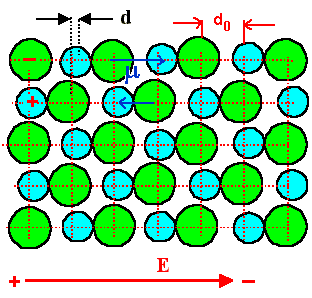 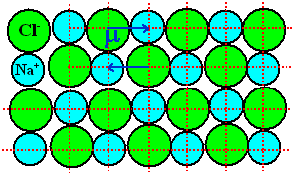 https://www.tf.uni-kiel.de/matwis/amat/elmat_en/kap_3/backbone/r3_2_3.html
Iontová polarizace - vzájemný posuv pružně vázaných iontů vůči sobě.  Vyskytuje se v látkách s (aspoň částečnou) iontovou vazbou.
VIBRACE
Viditelné světlo
Elektronová polarizace
E=0
E
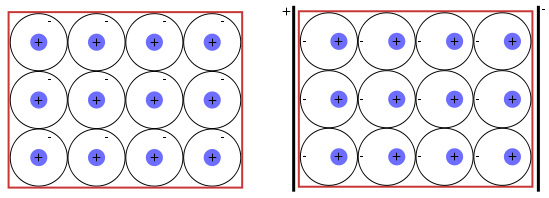 https://cs.wikipedia.org/wiki/Dielektrikum
Pružný posuv elektronové hustoty vůči atomovému jádru. Dochází k určité deformaci tvaru elektronového obalu.
Ionizující zářeni: UV, X-rays, - zaření
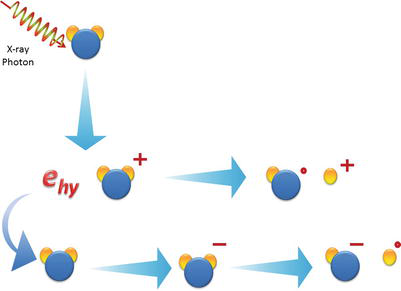 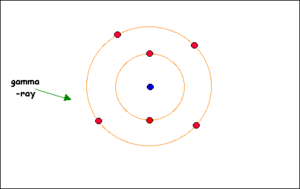 Z makroskopického hlediska, při sledování látky  „zvenku“, zavádíme makroskopické charakteristiky : vektor elektrické indukce D a permitivita 
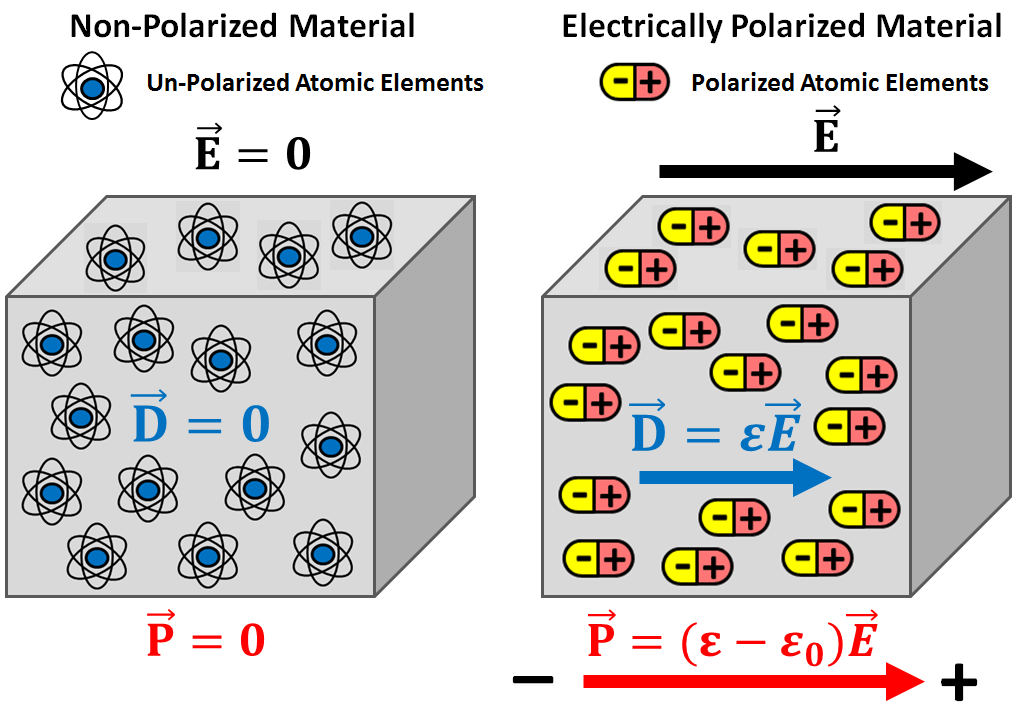 -
+
https://em.geosci.xyz/content/physical_properties/dielectric_permittivity/index.html
*= V*/f
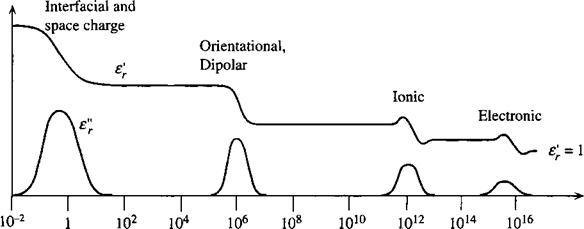 http://elektroarsenal.net/frequency-dependence-dielectric-constant-and-dielectric-loss.html
f
[Speaker Notes: Právě permittivita vypovida o polarizacnych schopnostech latky. Ma realnou a imaginarni část, a ta imaginarní ukazuje na ztraty při interakci s el.-magn. polem.]
ENERGIE
Viditelné světlo
IČ
MV
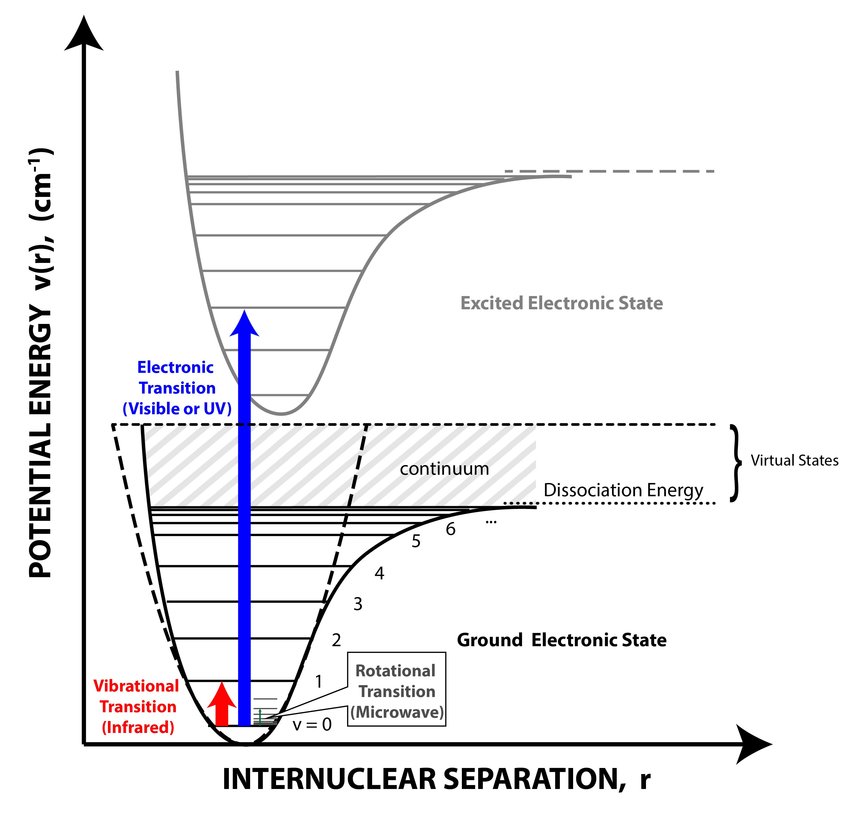 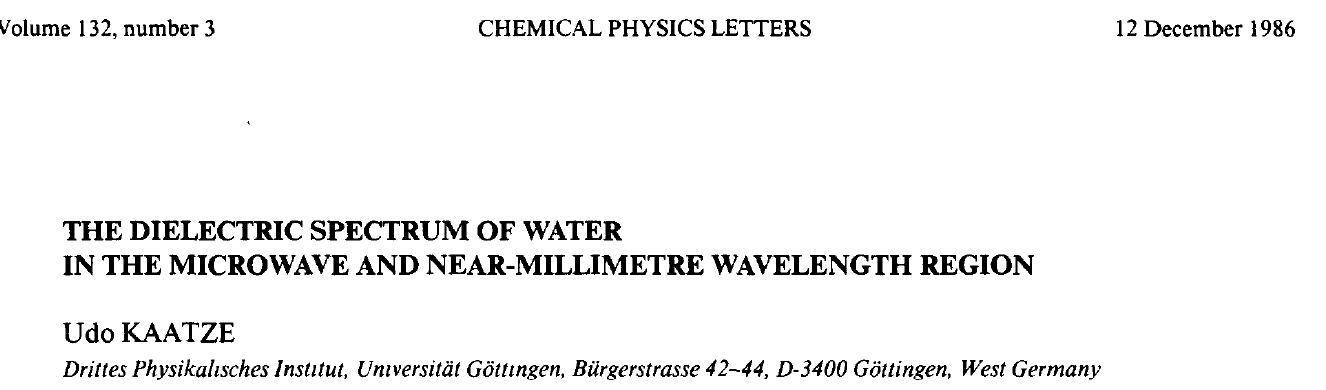 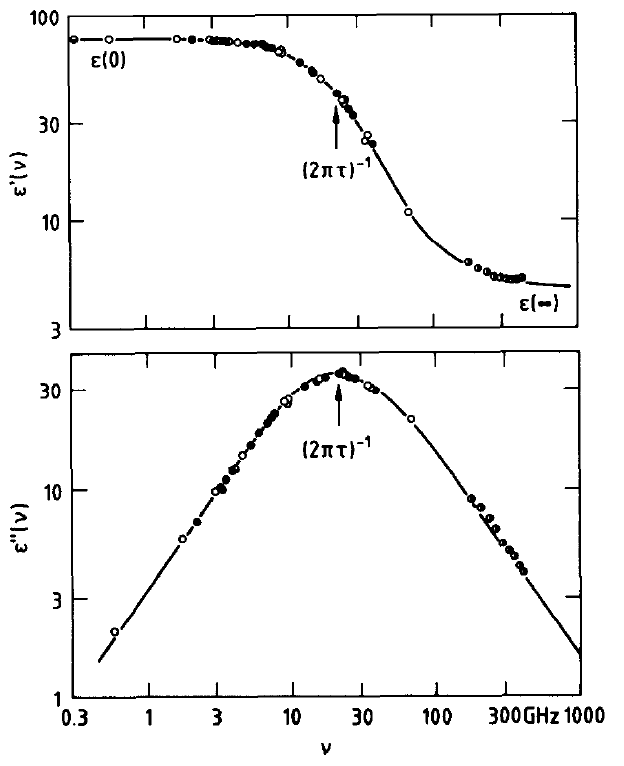 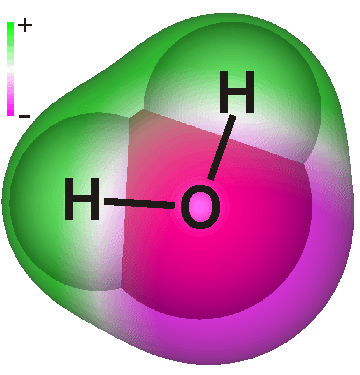 22 GHz
[Speaker Notes: Tenhle orientační pohyb vyvolavá ohřatí vody v mikrovlně troube. Která ma frekvenci 2.45 GHz a  delku vlny  12 cm.]
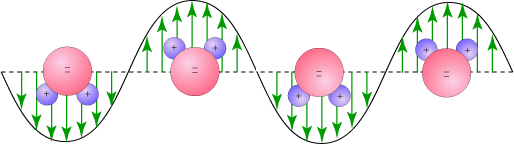 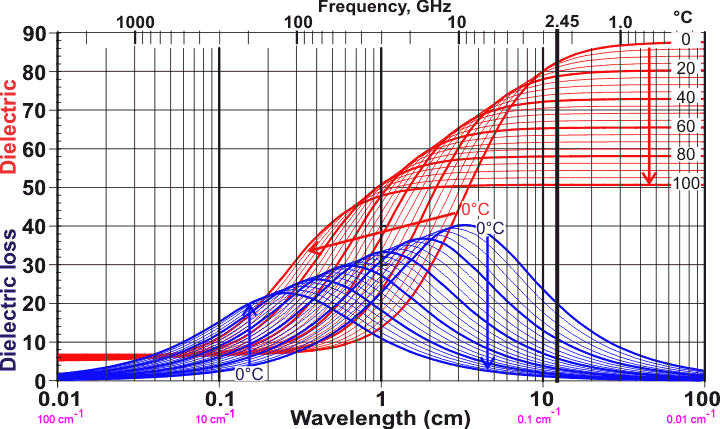 Magnetron – Wikipedie
Historie
Oscilace magnetronu jako první pozoroval a popsal již ve 20. letech August Žáček, profesor Univerzity Karlovy, první jednoduché dvoupólové magnetrony však byly vyrobeny Albertem Hullem ve firmě General Electric roku 1920. Vývoji pomohli Britové v druhé světové válce díky vynálezu radaru. V roce 1940 se Johnu Randallovi a dr. Harry Bootovi z Birminghamské University podařilo sestrojit pracující prototyp s kapalinovým chlazením a silnější kavitací.
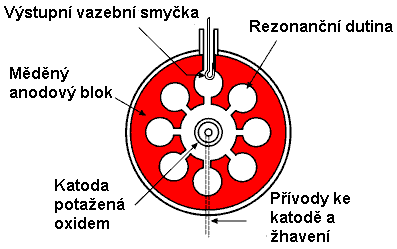 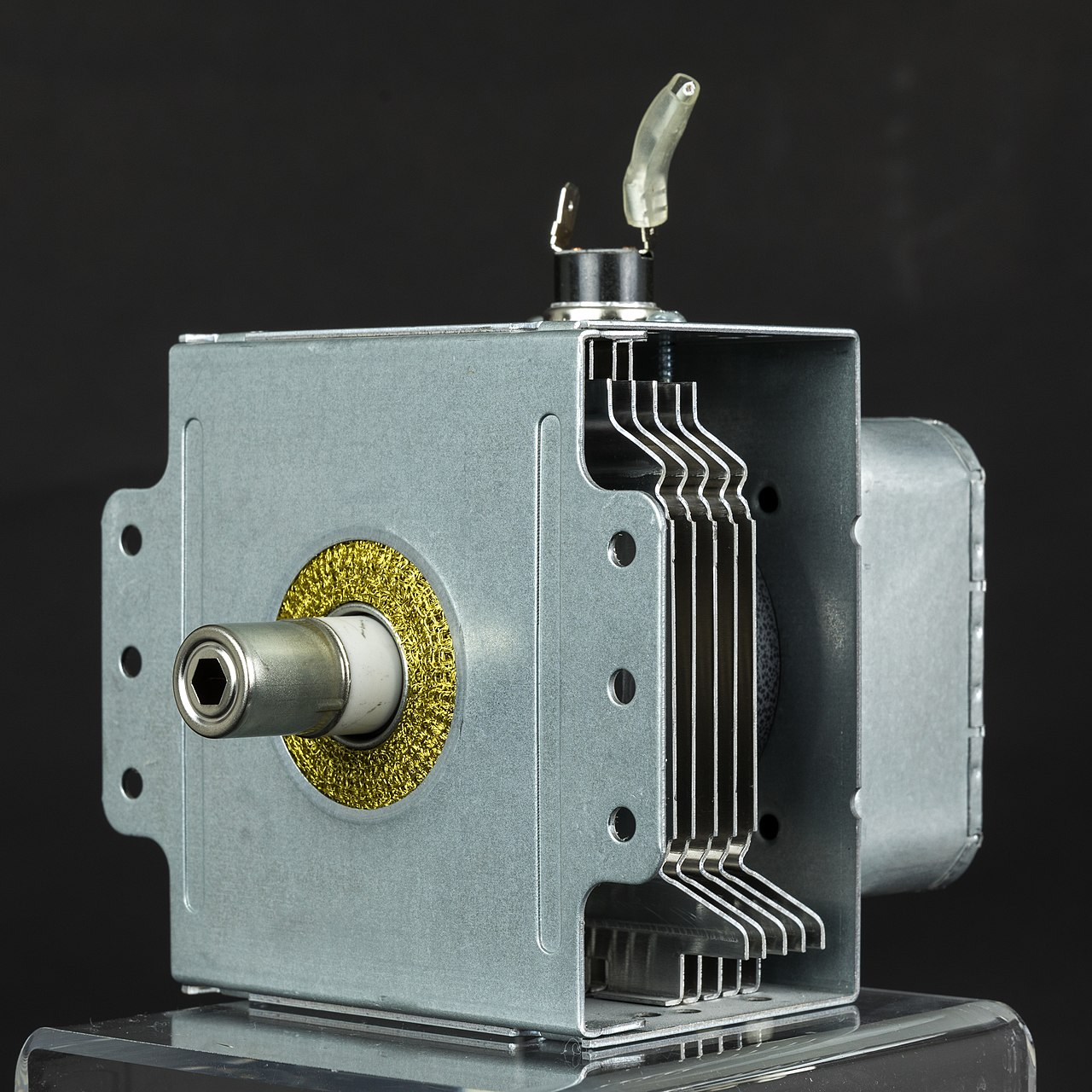 Žhavicí katoda emituje elektrony, které jsou přitahovány směrem k anodě, ale silné magnetické pole mění jejich dráhu na kruhovou. Proud elektronů indukuje v rezonančních komorách vysokofrekvenční kmity, které jsou odváděny vlnovodem.
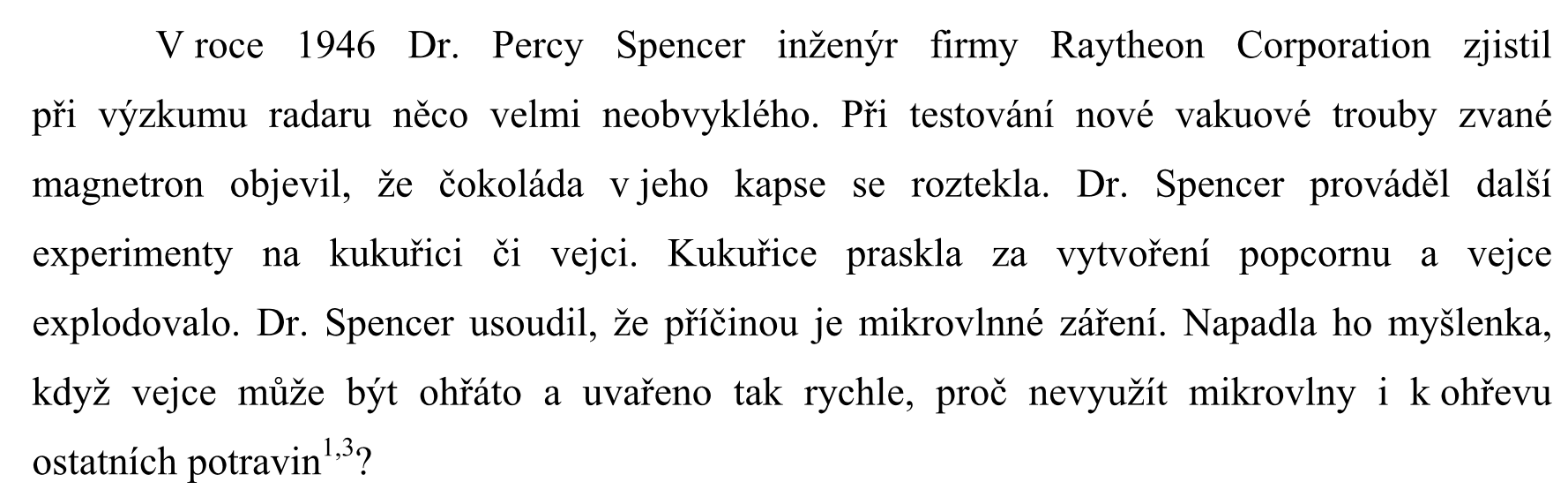 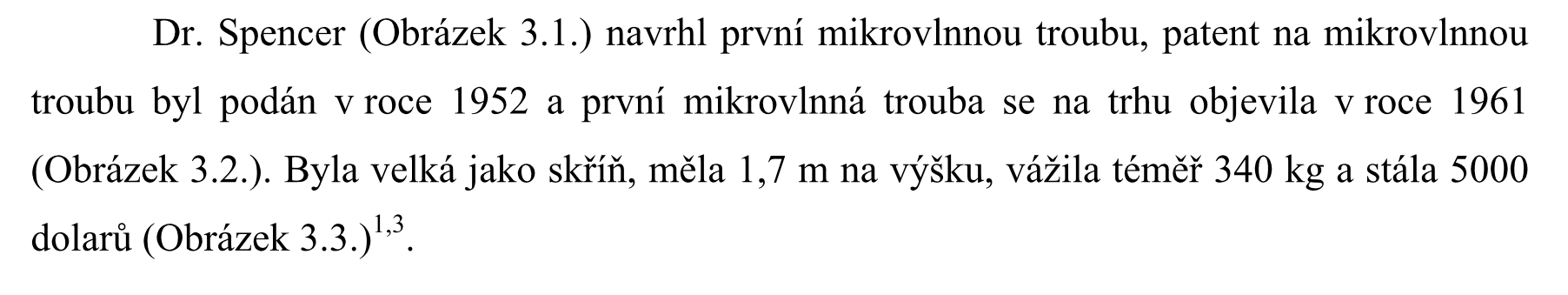 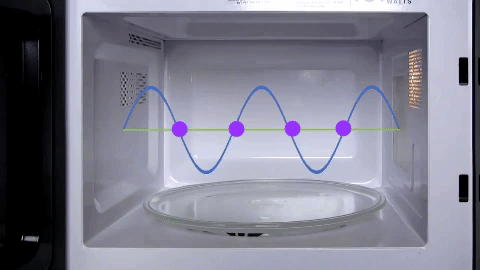  = 12.24 cm
f = 2.45 GHz:
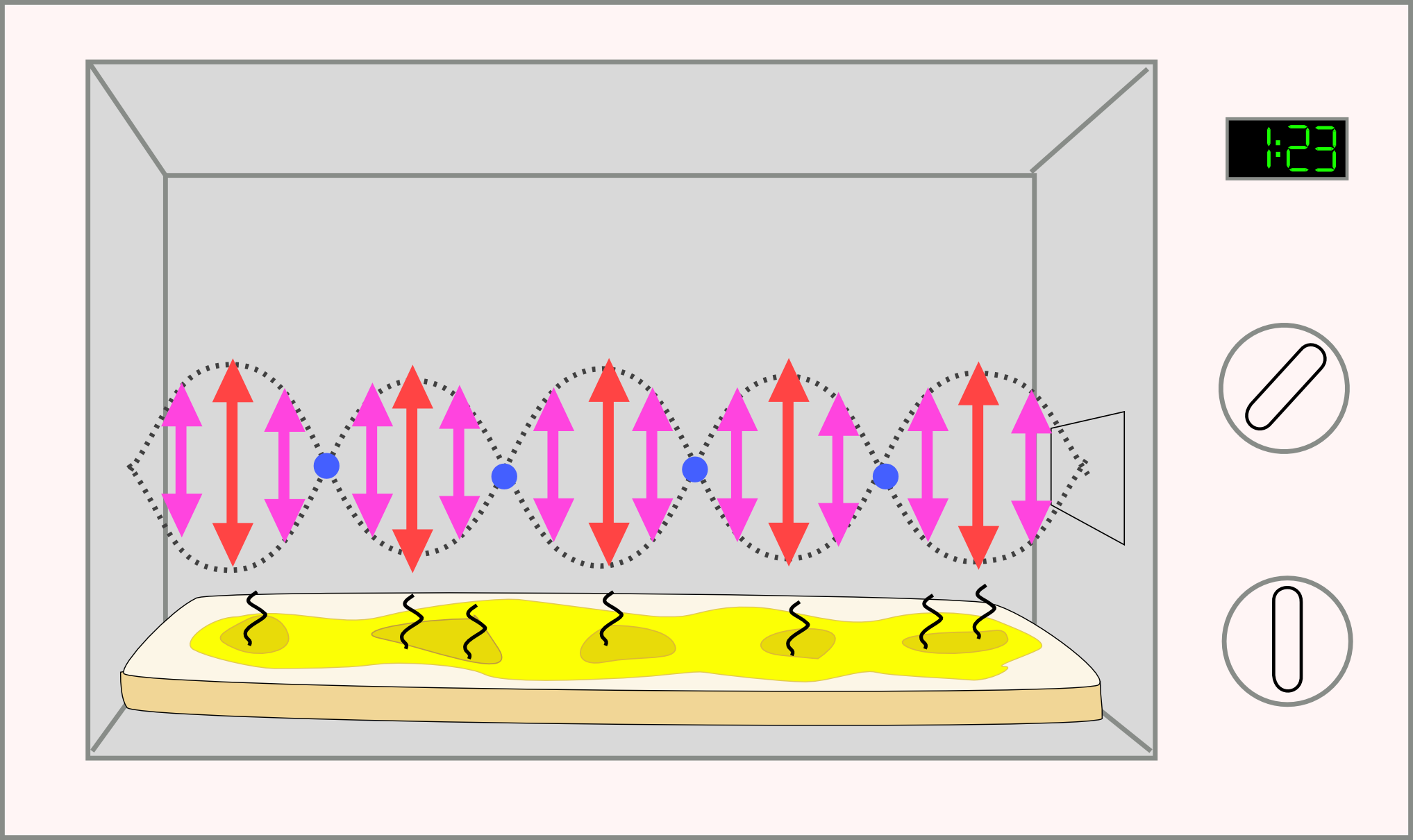 You tube
How a Microwave Oven Works - YouTube
Voda H2O
Ohřev pomoci infračerveného záření
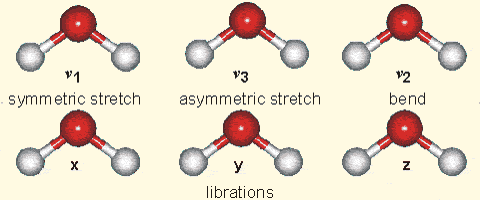 http://www1.lsbu.ac.uk/water/water_vibrational_spectrum.html
Astronomy Simulations
Ohřev v MV - pouze polární molekuly
+++
Voda-polární
Rezonance : 22 GHz
TUKY (neutralní lipidy) –malopolární, skoro nepolární 
(a proto se nerozpouštějí ve vodě 
ale v nepolárních rozpouštědlech).
--+
Proteiny (biopolymery: aminokyseliny ,
 vazané peptidovou vazbou) - denaturace
pry intenzivnějí než pří tradičním ohřevu
-++
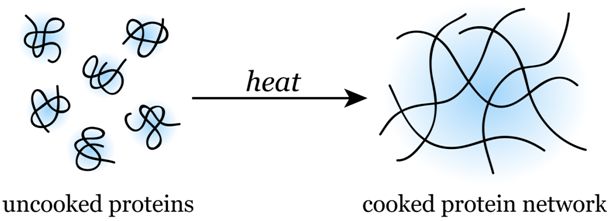 Rezonance
30-6000 GHz
PROTEINY
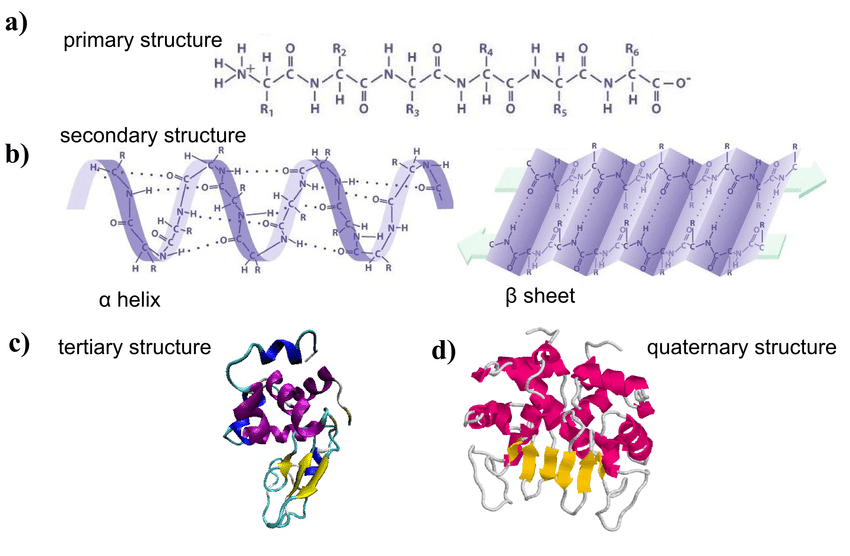 Mezi hlavní faktory, které vyvolávají proces denaturace, jsou fyzikální parametry: tlak, teplota, mechanické působení, ionizující a ultrazvukové záření.
Denaturace bílkovin probíhá pod vlivem organických rozpouštědel, minerálních kyselin, zásad, solí těžkých kovů, alkaloidů.
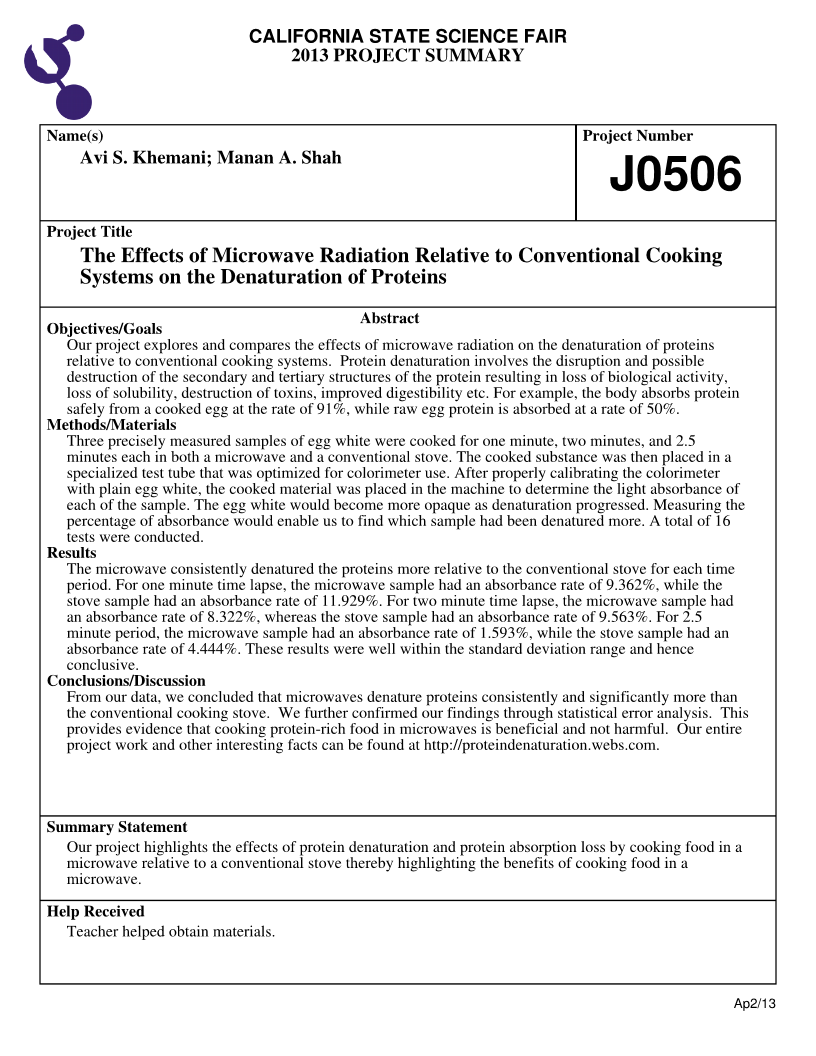 Po denaturaci dochází k přechodu nativní kompaktní struktury na volnou nesloženou formu, zjednodušuje se penetrace enzymů nezbytných pro destrukci peptidových vazeb.
Proces denaturace proteinů zahrnuje destrukci chemických (vodíkových, disulfidových, elektrostatických) vazeb, které stabilizují vyšší úrovně organizace proteinové molekuly. Výsledkem je prostorová změna proteinové struktury.
V mnoha situacích nedochází k ničení její primární struktury
Tepelné zpracování nad  57 C, 
Šlehání - mechanická denaturace.
Video
Badatelna -- 2. díl: Co nedávat do mikrovlnky. A proč vlastně?
Použití
Sušení 
Mikrovlnami lze prohřát materiál účinněji než pouhým ohřevem povrchu. Proto jsou využívány k vysoušení různých materiálů, například dřeva, keramických a farmaceutických produktů, různých granulovaných materiálů, přaden v textilním průmyslu.
 Faktu, že mikrovlny ohřívají hlavně vodu, se využívá i při sušení starých knih a listin. Mikrovlny jsou k písemnostem šetrné, vysouší rovnoměrně a ne od okrajů ke středu a navíc rychle. Toho se využívalo například při povodních v roce 2002.
Hubení domácích škůdců a vysoušení zdiva
Opět se využívá principu, že mikrovlny ohřívají vodu – těla všech živočichů obsahují významné množství vody, takže působení mikrovln je usmrtí a okolní prostředí (dřevěné trámy, zdi) to nijak nepoškodí. 
NEZKOUŠET DOMA
.
Sušení/ sterilizace
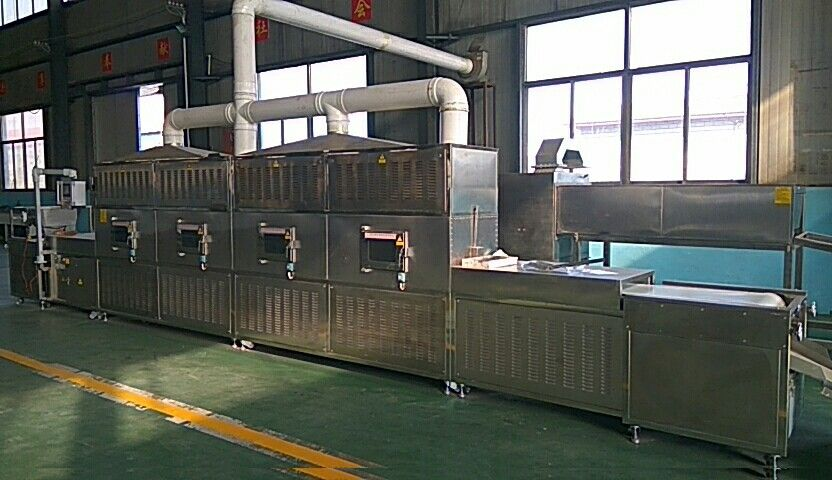 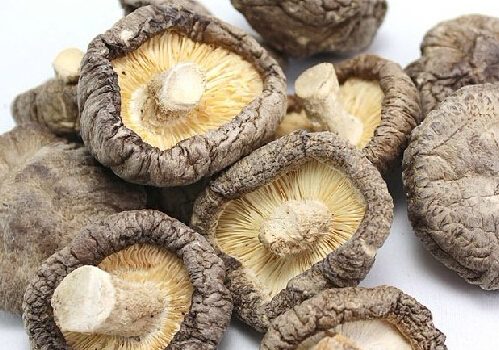 The production processing of dried mushrooms - Leader (loyalmicrowave.com)
Čaj, tabák, bylinky, léky, ovoce, zelenina, ořechy, ryže, fazole,
 hrách, čočka, maso, …
Pasterizace mléka
Princip hypertermie
ohřev nádorové tkáně na teplotu vyšší než 42˚C a nižší než 45˚C
založeno na smrtelných účincích tepla
nádorové buňky jsou termosenzitivnější než buňky zdravé tkáně,
považována za standardní součást terapie, často kombinována s radioterapií a chemoterapií aplikována 1 x týdně
Lékařské aplikace mikrovlnné technikymikrovlnná hypertermie – onkologie,
mikrovlnná diatermie (prohřátí svalů) – rehabilitace,   	fyzikální léčba,
mikrovlnná termokoagulace – urologie,
mikrovlnný skalpel – chirurgie,
rostoucí implantáty – dětská chirurgie.
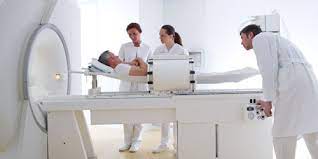 dspace.cvut.cz
Mikrovlnné zbraně
Mikrovlny se používají jako zbraně například proti demonstrantům. Koncentrované mikrovlny vyvolávají nepříjemné reakce organismu a mohou způsobit i popáleniny.[3]
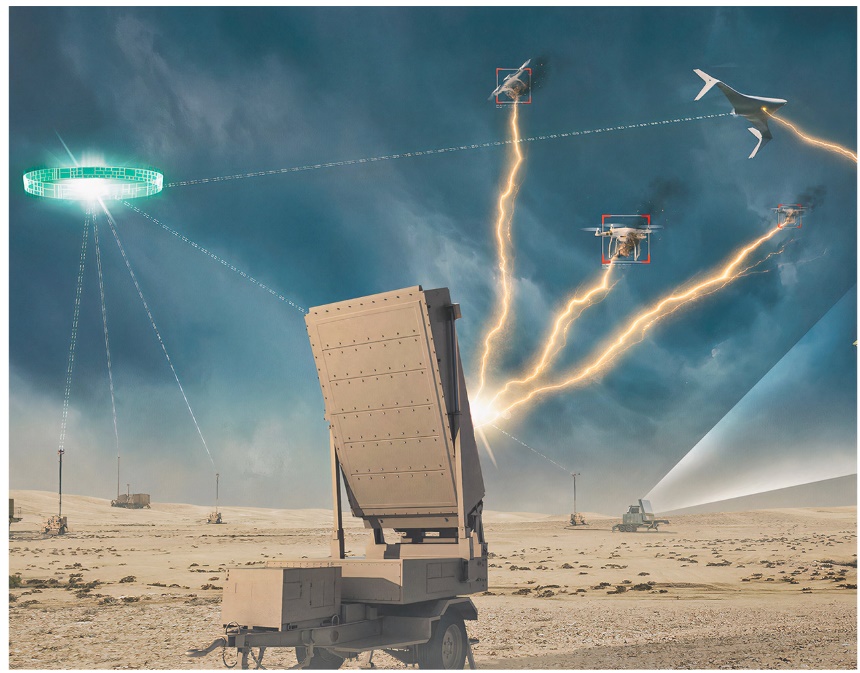 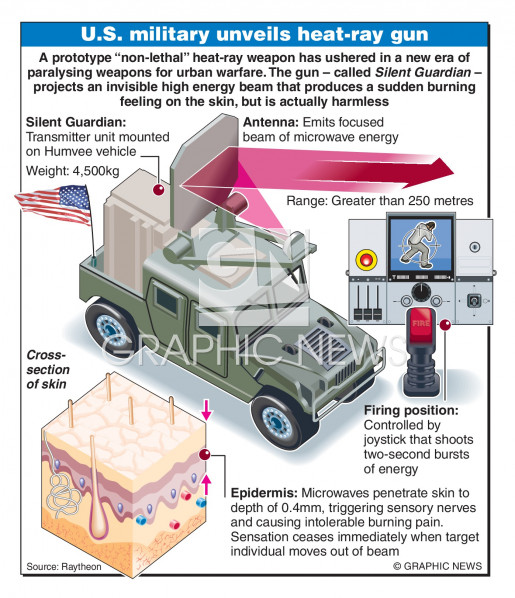 Don’t Miss the Boat on High-Power Microwave Defense | Proceedings - May 2021 Vol. 147/5/1,419 (usni.org)
Bolest bez poškozeni
Transmiter produkuje 
95 GHz vlny
130 °F = 54.44444 °C
RADAR
Neviditelná technologie STEALTH
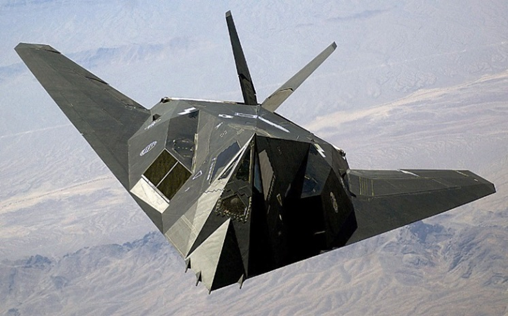 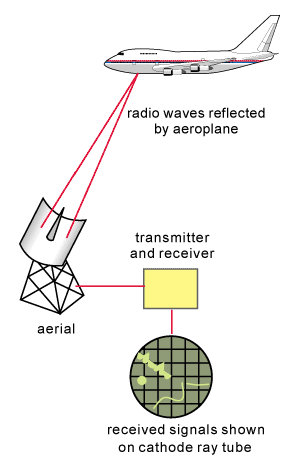 by Staff Sgt. Aaron Allmon II
1. Nejsou zaoblené – eliminace efektivního odrazu v původním směru
El. magn. záření
RAM- radiaci absorbující materiály:
TEPLO
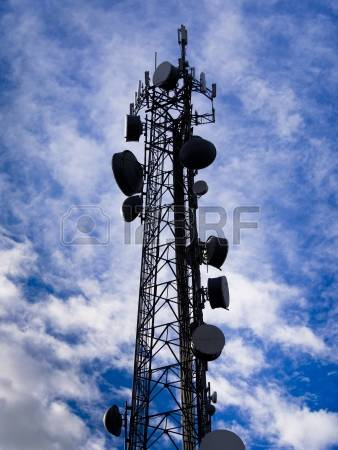 NIKOLA TESLA předpověděl 
BEZDRÁTOVOU KOMUNIKACÍ  v roce 1893.
Díky tomuto muži využíváme AC systém – tedy proud střídavého napětí v našich domácnostech.
Rádio vynalezl 1892 a hračku na dálkové ovládání (loď) v roce 1898.
Tesla předpověděl internet.
Řekl: „Noviny si jednou lidé vytisknou bezdrátově doma.“ Co tím měl na mysli? Stačí si to přečíst ještě jednou – myšlenka naprosto odpovídá ideji internetu, jeho konceptu. Máme noviny doma bezdrátově k dispozici.
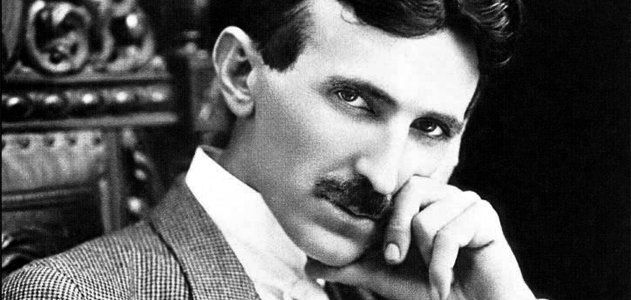 https://tr.123rf.com/photo_17018805_telecommunications-equipment-directional-mobile-phone-antenna-dishes-wireless-communication-.html?fromid=TVZIeC9ZL0cwNnVMQXBCd1hzYnRUQT09
https://www.unet.cz/blog/2015/10/10/nikola-tesla-prukopnik-bezdratove-komunikace/
Přenos informací
Lokální bezdrátové sítě Wi-Fi zajišťující vzájemné bezdrátové propojení přenosných zařízení a připojení k internetu pracují v oblasti mikrovln. Radioreléové spoje využívají rovněž mikrovlnných frekvencí, dále různá pojítka krátkého dosahu, bezdrátový přenos obrazu a zvuku (pojítka pro kamery, bezdrátové UHF mikrofony, Toslink) sítě mobilních telefonů a další.
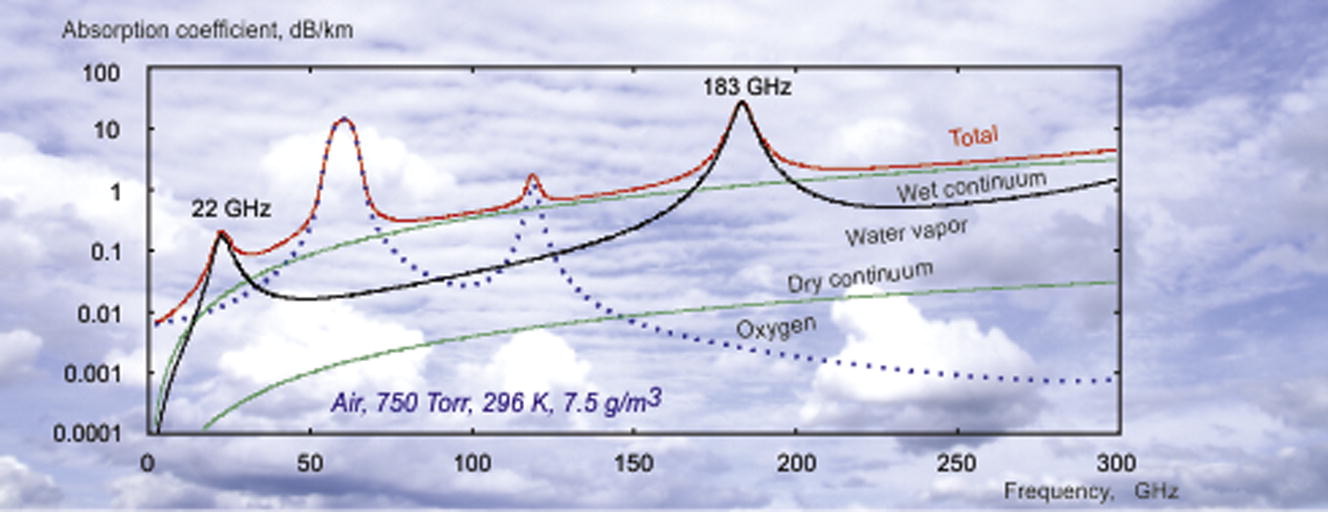 Celulární radiová síť

Celulární neboli buňková rádiová síť je rádiová telekomunikační síť, v níž komunikaci v rozlehlejší geografické oblasti zajišťuje množství základnových stanic, které svým dosahem vytvářejí soustavu vzájemně se překrývajících poměrně malých buněk. Buňkové základové stanice jsou propojené mezi sebou kabely!

Celulární systémy pracují frekvencích od 300 MHz do cca 3 GHz
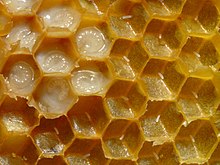 Včelí plást nebo plástev
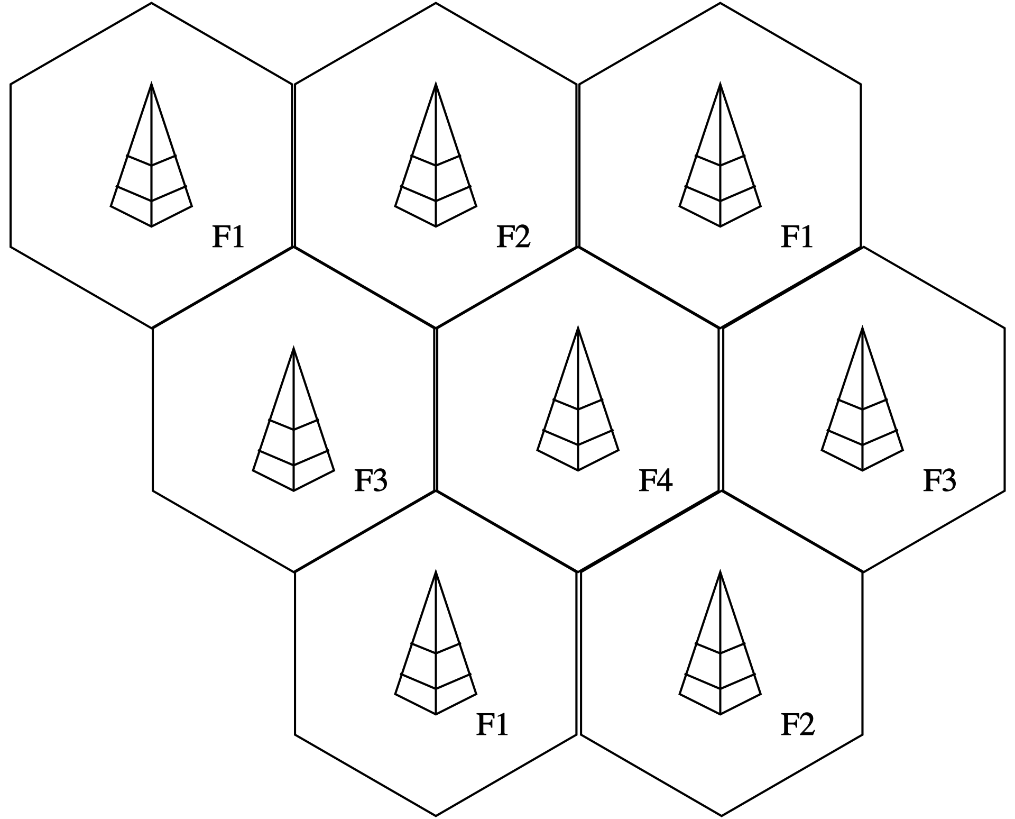 BTS-ka
video
How does your mobile phone work? | ICT #1 - YouTube
5G sítě Český telekomunikační úřad (ctu.cz)
Která pásma 5G využívá?
Vývoj 5G je technologický vývoj v oblasti mobilních technologií, který reaguje na zvýšené nároky uživatelů na objem a rychlost přenášených dat, včetně co nejlepší dostupnosti signálu bezdrátových sítí. Protože rozsah dostupných kmitočtů pro velmi široké kanály je v nižších pásmech omezený, jsou hledána také pásma vyšší (která jsou však již teď využívána rozličnými technologiemi). 5G může nebo bude moci využívat řadu kmitočtových pásem určených již dnes pro mobilní komunikace 2G, 3G a 4G, včetně pásma 3,4-3,8 GHz. Informace o pásmech pro mobilní sítě jsou uvedeny například na portálu spektrum.ctu.cz. K novým pásmům, určeným specificky pro 5G, patří zejména pásmo 700 MHz nebo pásmo 26 GHz, které umožní použití velmi širokých kanálů. Pro 5G budou určena i další pásma, například 66-71 GHz.
Jak je to s expozicí při narůstajícím počtu vysílačů (5G)?
Vyzářená energie vysílačů základnových stanic mobilních sítí v pásmech, které jsou (nebo budou) použity pro technologie 5G, je poměrně malá (výkon přivedený do běžných antén základnových stanic 2G až 4G je obvykle maximálně 20 W, a v pásmech nad 26 GHz bude nižší, než 1 W). Protože vyzářená energie je anténou rozptýlena do prostoru (sektoru antény), jsou intenzity signálu v pokryté oblasti obvykle nízké. K nízkým úrovním přispívá i to, že hustota zářivého toku EMP klesá s druhou mocninou vzdálenosti. Z fyzikálního hlediska tedy dochází ke sčítání vlivu vysílačů; nicméně, vzhledem k tomu, že v běžném prostředí je expozice osoby od vysílače základnové stanice obvykle velmi malá, jde o součty velmi malých čísel. Vzhledem k tomu, že jiný, než tepelný efekt není u EMP znám, není ze zdravotního hlediska (a v případě dodržení expozičních limitů) hodnota celkové expozice příliš podstatná. V praxi je expozice obvykle tak nízká, že s ohledem na termoregulační mechanizmy v těle nedochází k měřitelnému a prokazatelnému zvýšení teploty v těle člověka.
Výkon mikrovlnek se pohybuje mezi 600 – 1 200 W
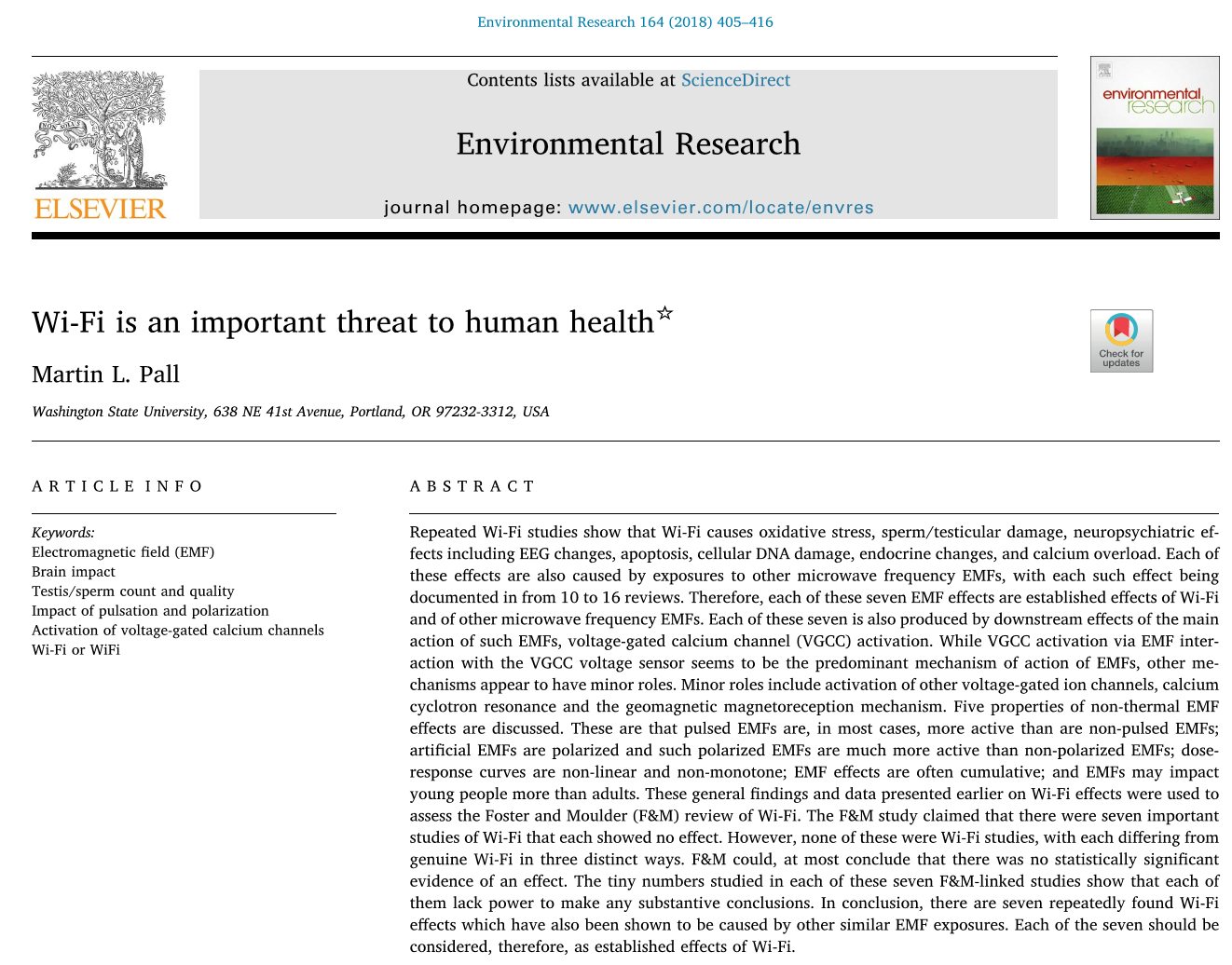 Překlad:
https://
www.elektrosmog-zony.cz/download/
studie_vliv_wifi_2018.pdf
2.4 GHz  EMP efekt
https://www.elektrosmog-zony.cz/wifi.html
?
?
?
?
?
?
Komplexní výzkum dynamiky 
fyzikálních jevů uvnitř živých látek?!
ELEKTROMAGNETICKÉ POLE
Každý z nás je denně vystavován neviditelnému a viditeln0mu  působení širokého spektra elektromagnetických polí. Hmota vyzařuje elektromagnetické záření vlnových délek (frekvenci), které odpovídají její teplotě. Každé těleso energii vyzařuje, ale zároveň si ji doplňuje z okolí z jiných těles přímo anebo prostřednictvím záření.
Reliktní záření (kosmické mikrovlnné pozadí) je elektromagnetické záření, které přichází z vesmíru ze všech směrů a je považováno za pozůstatek konce velkého třesku, kdy se záření oddělilo od hmoty prvotních atomů.
ZAVĚR
Země a lidí vždy existovali v silných a proměnlivých elektromagnetických poli.
Mikrovlnné (MV) záření je části elektromagnetického spektru s délkou vln  od 1 mm do  1 m (300 MHz – 300 GHz).
Působí na polární látky: materiály nebo kapaliny s nesymetrickým rozložením elektrického náboje v mikrostruktuře. Slabá vazba molekul. Voda nejcitlivější.
Mikrovlnná trouba (2.45 GHz, 12.24 cm)– rychlý a efektivní ohřev přes celý objem. Není moc vhodná pro běžnou přípravu jídla: nehomogenní působení, nepůsobí na nepolární mastné kyseliny. Pro  vylepšení chutí jídla se používají běžný ohřev funkci GRIL, CRISP. 
Použití MV : ohřev, sušení/ sterilizace , medicína, radiolokace, zbraně, wi-fi